The cross self confrontation method & challenges in researching the active information-seeking of young people
Nicole Boubée
Associate professor 
Information Science and Communication
Higher School of Teaching and Education
University of Toulouse, France
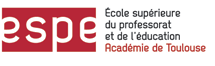 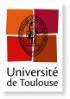 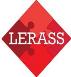 LIDA 2014, Zadar, Croatia, 16 - 20 june
Outline of the presentation
Overview of the CSC method 

CSC method interests : matching a method to issues raised by YISB

CSC method and related research question

Adaptation of the CSC method

Two major findings :
	- Roles of copy-and-paste in young information seeking process
	- Uses of image in young information seeking process

Conclusion
Overview of the CSC method
A specific research interview : 
Interviewees are confronted with evidence of their activities and are asked to comment on it.

Origins : 
Educational psychologists : Bloom (60’s), « stimulaled recall », Nielsen, « self-confrontation », 
Human ethologist : Von Cranach (80’s),
French studies of workplaces : simple self-confrontation & cross self-confrontation

Cross self-confrontation :
Pairs (or more persons) with the same level of expertise are confronted with one activity or the other, or both.

Expected benefits
Help in memory recall
Re-presentation of the context of activity
Reflexivity of interviewees increased
Co-analysis participants/researcher
Personal touch, personal dexterity (« tour de main »)

Rarely used to study ISB (Branch 2001, Foss & al., 2013, Watson, 2014)
(see also McKechnie et al. For research method trends)
CSC method interests : matching a method to issues raised by YISB
Several challenges :

Speed in carrying out information seeking process 
 With these very quick ways of seeking information, how can young people give an exhaustive account of activities? (see Navarro et al., 1999; Branch (2000); Bowler & Mattern (2012))

Difficulties to articulate actions and thoughts :
Not only a matter of linguistic skills 
Asymetric relationship in the relation of the adult researcher
Very short answers, silence.


Limitations of CSC method noted with teens (Guérin et al., 2004)


Young people are able to get involved in research project (Agosto et al. 2006, Meyers et al. 2007)
CSC method and related research question
The goal of the CSC method is to observe an activity as it is carried out by persons in their own manner (« personal touch ») and to obtain the meanings given by interviewees.
	
	 For YISB, this refers to a great theorical challenge

	Theorical perspectives in YISB studies are based too much on information  	expertise (Boubée, 2006; Bernier, 2007; Boubée & Tricot, 2011; Koh 2013).

	 What young information seekers aren’t doing is well know.
		What they are doing is unknown.



Sample : 30 young people aged 10-19 
2005-2007 (3 years to collect data and data analysis)

References to my current works (January & february 2014), based only on simple  interviews (34 high school students), to clarify assumptions on the CSC interests.
Adaptation of the CSC
30 = 15 tandems from 5 differents schools (3 middle schools; 2 high schools). 

Tasks choosen by young : 7 self generated information tasks; 8 imposed information tasks

Tandem choose to use only one computer or two computers. Activities videotaped with a camera (focusing on only one screen).

CSC interviews with each tandem. 
Recorded activity viewed on a TV screen, 
Interviews videotaped (focusing on participants).
Adaptation of the CSC
Most common length of :
- session (IS) : 45 minutes.

- CSC interviews : 50 minutes (the shortest : 40 minutes)
Image Uses
« When you [on image from google Images], it gives you a good website » 
(Tandem, grade 8)
Use 1 Searching by image




Use 2 Assessing by image
« We could see from the photos that it had nothing to do with it »
(Tandem, grade 9)
Image Uses
« Image is a document in its own right ».
Tandem, grade 11
« To give our opinion »
Tandem, grade 11
Use 3 Extracting image and the arguments that are found there

Use 4 Recognising the information need through the image
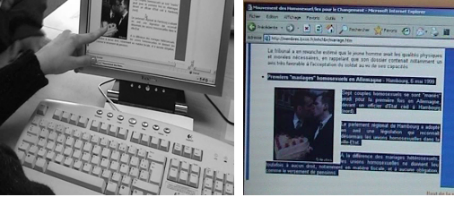 Copy-and-paste
Copy-and-paste stacked
« Put one after the other ».

« Go and do the next one ».

« Just paste it all in like that and we’ill do the layout after ».

« It doesn’t look like anything like that!
Yeah, we’ll tweak it all in a bit ».
3 Websites
Format is not defined in session
Small talks – Several sessions
Roles of copy-and-paste in young information seeking process
Collection Document
In 7 (/15)  sessions, in all kinds of information tasks ( Imposed (I), self-generated (AG)) with students of middle school (MS) & high school (HS).

How much? High number of extractions / session




When ? Generally, extraction process begins very soon 



How often ? Quite regular extractions
Roles of copy-and-paste in young information seeking process
Relevant extractions

After having done a copy-and-paste : query formulation includes a new concept

Collection document regularly scrolled down
Roles of copy-and-paste in young information seeking process
What do the young seekers say about their copy-and-paste ? They give an account of the reasons which mainly concern IS process (and not the final product):
to check how completely the topic has been covered
to decide to either stop or continue searching
to store information and to continue to search information
to avoid getting lost
to avoid massive amount of overlapping windows
to make better use of the time
to leave the internet et to continue the activity offline


Discussion  
Copy-an-paste : 
a way of resolving the IS problem 
allowing young seekers to monitor and regulate their IS process (metacognitive skills).
Conclusion
CSC method combined with a research question which attempts to understand the logic behind the actions …

… give more insight on young information « bricoleur »
Thank you for your attention 



nboubee@univ-tlse2.fr